NEW ASSESSMENT TECHNIQUE CBSE2017-18
NEW ASSESSMENT TECHNIQUE CLASS 6 TO 8
SUMMATIVE ASSESSMENT under CCE Pattern 2016-17
Earlier we used to have two terms: Term 1 and Term 2

Term 1: FA1(10%) + FA2(10%)+ SA1 (30%) = 50%
Term 2: FA3(10%) + FA4(10%)+ SA2 (30 %)= 50%
Total for an Academic Year = Term 1 + Term 2 = 100%

CCE Pattern has been discontinued from the Academic Session 2017-18.
New Assessment Technique- 6th to 8th (2017-18)
New session = Term 1 (100 marks) + Term 2 (100 marks) 

Term 1= Periodic Assessment (20 marks) + Half Yearly Exam (80 marks)
Term 2= Periodic Assessment (20 marks) + Final Exam (80 marks)

Periodic Assessment = 
     Periodic Test (10 marks) + 
    Notebook Submission (5 marks at term end) + 
    Subject Enrichment (5 marks at term end)
CLASS VI TO VIII
TERM 1
TERM 2
PA
 (20marks)
Half yearly
(80 marks)
PA 
(20 marks)
Annual
(80 marks)
Periodic Test
(10 marks )
Notebook Submission at Term End
(5 marks )
Subject Enrichment at Term End
(5 marks)
Notebook Submission at Term End 
(5 marks )
Subject Enrichment at Term End
(5 marks)
Periodic Test
(10 marks )
Periodic (Internal) Assessment Criteria
Notebook maintenance would be assessed before the end of each term based on the following parameters:
Regularity
Assignment completion
Neatness and upkeep of notebook

Subject Enrichment Activities: Subject-specific activities are to be carried throughout a term; however, they would be evaluated at the end of the term:        (Any one activity would be chosen from each of the following subjects)
Languages - ASL / reading / dictation / public speaking / debate
Science - Practical Lab Work / Activities prescribed by CBSE 
Maths - Activities and projects prescribed in NCERT /CBSE 
Social Science - Map and Project work
SYLLABUS CRITERIA FOR HALF-YEARLY EXAM AND FINAL EXAM
Scholastic Areas For Classes 6 to 8 8 Point Grading Scale
Co-Scholastic Areas -Classes 6 to 8 3 Point Grading Scale
The aspect of regularity, sincere participation, output and teamwork will be the
Generic criteria for grading in the following co-scholastic activities:

Work Education - Work Education refers to skill-based activities resulting in goods or services useful to the community 
Art Education -Visual & Performing Art
Health and Physical Education -Sports/Martial Arts/Yoga/NCC, etc.

Grading will be done, Term-wise, on a 3-Point Grading Scale:

A= Outstanding
B = Very Good 
C = Fair
Discipline 3 Point Grading Scale
Discipline (Classes VI-VIII): The students will also be assessed for the discipline, which will be   based on the factors like 

Attendance, 
Sincerity, 
Behaviour, 
Values, 
Tidiness, 
Respectfulness for rules and regulations, 
Attitude towards Society, Nation and others. 

Grading on Discipline will be done, Term-wise, on a 3-Point Grading Scale:

A= Outstanding
B = Very Good 
C = Fair
Internal Assessment Dateline 6th to 8th
**For Class 6, it’s 10% of Term 1 syllabus
    For Class 7, it’s 20% of Term 1 syllabus
    For Class 8, it’s 30% of Term 1 syllabus
REPORT CARD FORMAT 
CLASS VI-VIII
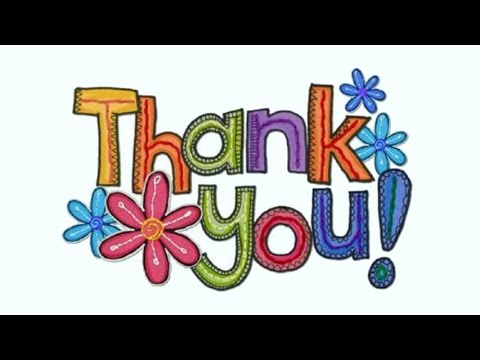 NEW ASSESSMENT TECHNIQUE CLASS 9 & 10
SUMMATIVE ASSESSMENT Under CCE Pattern 2016-17
Earlier we used to have two terms: Term 1 and Term 2

Term 1: FA1(10%) + FA2(10%)+ SA1 (30%) = 50%
Term 2: FA3(10%) + FA4(10%)+ SA2 (30 %)= 50%
Total for an Academic Year = Term 1 + Term 2 = 100%

CCE Pattern has been discontinued from the Academic Session 2017-18.
New Assessment Technique- 9th & 10th (2017-18)
New session = Internal Assessment (20 marks) + Final Exam (80 marks) 
	                       =  Total of 100 marks

Internal Assessment = Periodic Tests *(10 marks) + HW (5 marks)+ Subject Enrichment (5 marks)

Three Periodic Tests* would be taken throughout the session for each subject. The average of the two best periodic tests would be counted towards the final grade. 

Notebook maintenance would be assessed based on the following parameters and would be graded towards the end of the session: 
Regularity
Assignment completion
Neatness and upkeep of notebook

Subject Enrichment Activities: Subject-specific activities are to be carried throughout and would be graded towards the end of the session:        
	(Anyone activity would be chosen from each of the following subjects)
Languages - ASL / reading / dictation / public speaking / debate
Science - Practical Lab Work / Activities prescribed by CBSE 
Maths - Activities and projects prescribed in NCERT /CBSE 
Social Science - Map and Project work
ACADEMIC YEAR
Internal Assessment
(20 marks)
Final Exam
(80 marks)
Periodic Test
(10 marks )
Notebook Submission at Term End
(5 marks )
Subject Enrichment at Term End
(5 marks)
INTERNAL  ASSESSMENT DATELINEClass 9th and 10th
HIGHLIGHTS :
No Semester System: Board exams will take place at the end of the year. 

Formative Assessment (FA) and Summative Assessments (SA) have been  discontinued. 

100% Syllabus: No division of syllabus for SA1 and SA2. Full syllabus exam, once, at the end of the session. 

Marks will be awarded: 8 Point Grading Scale along with the marks would be integrated under this new technique.
 
80 Marks Exams: Board exam will be of Maximum 80 marks for each subject. 

33% passing marks for Final Exam: Students would have to score a Minimum of 27 marks (out of 80) to clear the exam for each subject. 

33% passing marks for IA: Students would have to score a Minimum of 7 marks (out of 20) to clear the Internal Assessment for each subject
HIGHLIGHTS
Co-Scholastic Activities:
Work Education (or Pre-vocational Education)
Art Education 
 Physical & Health Education

Discipline :
Attendance
Sincerity
Behavior
Values
Tidiness
Respect For Rules and Regulations
Attitude towards Society, Nation, and others

Co-Scholastic Activities & Discipline will be graded on a Five Point Grading scale (A-E) and will have no descriptive indicators. 
No Up-Scaling of grades will be done based on the co-scholastic activities
5 Point Grading Scale for Co-Scholastic AreasClass – 9 & 10
8 Point Grading Scale for Scholastic Areas Class 9 & 10
REPORT CARD FORMAT            CLASS IX
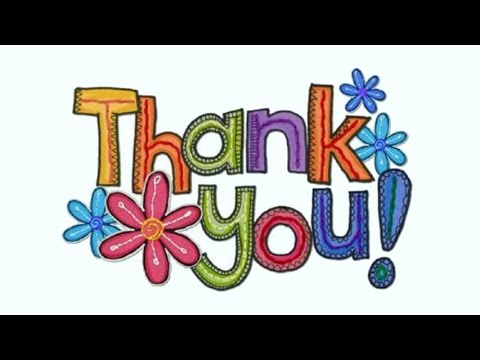